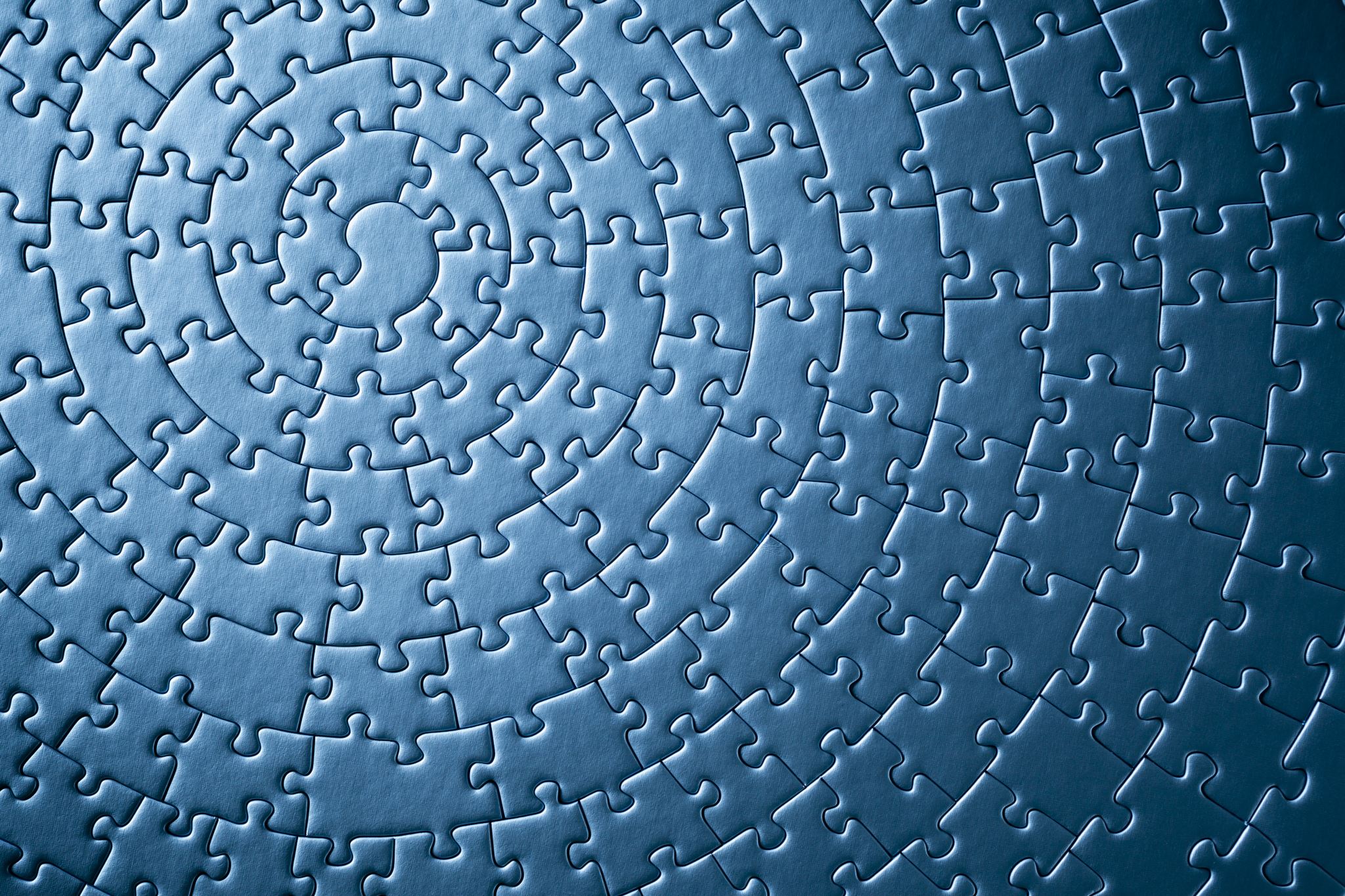 Strategic Planning
Wyoming Economic Development Association
February 17, 2022
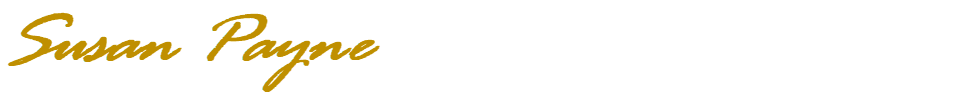 Strategic Planning & Economic Development Consultant
What Do These Have in Common?
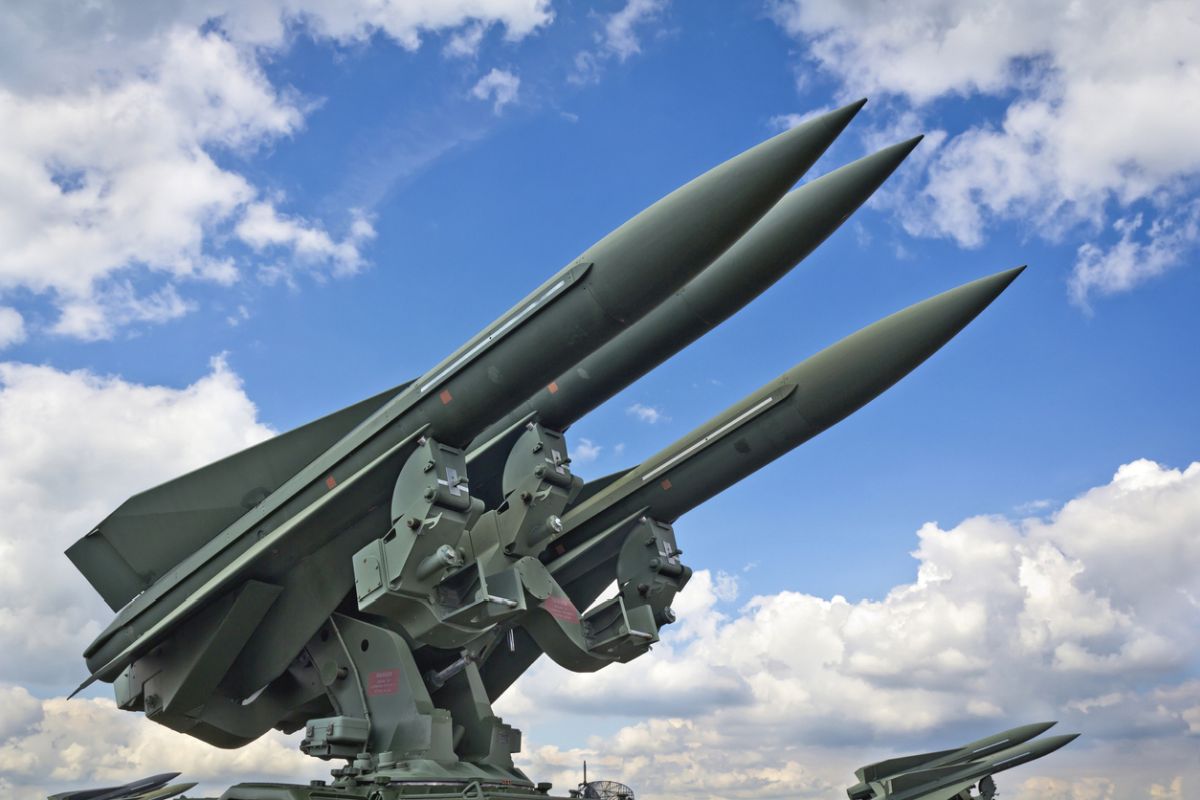 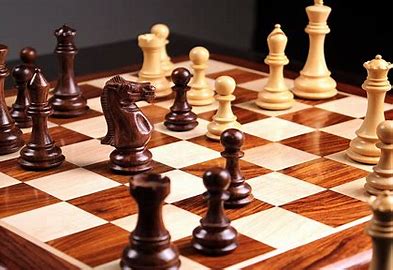 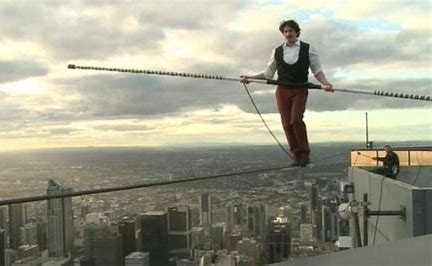 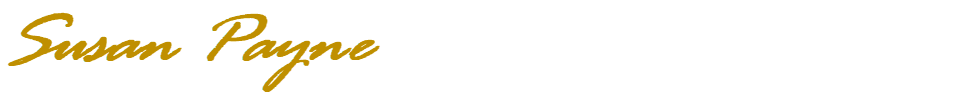 Strategic Planning & Economic Development Consultant
What Do These Have in Common?
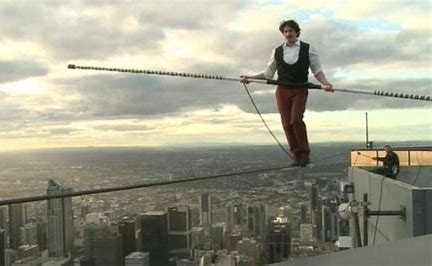 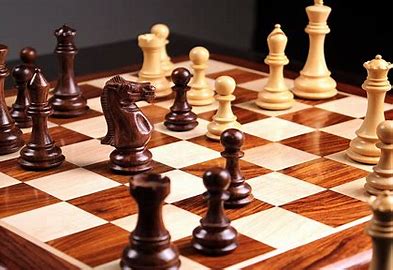 Strategies should always be formed in advance of taking action, 
NOT
deciding how to do something after the fact.
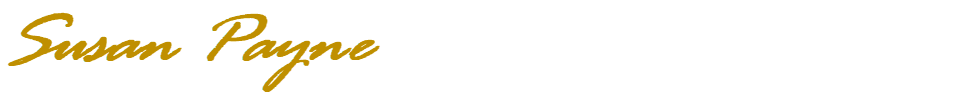 Strategic Planning & Economic Development Consultant
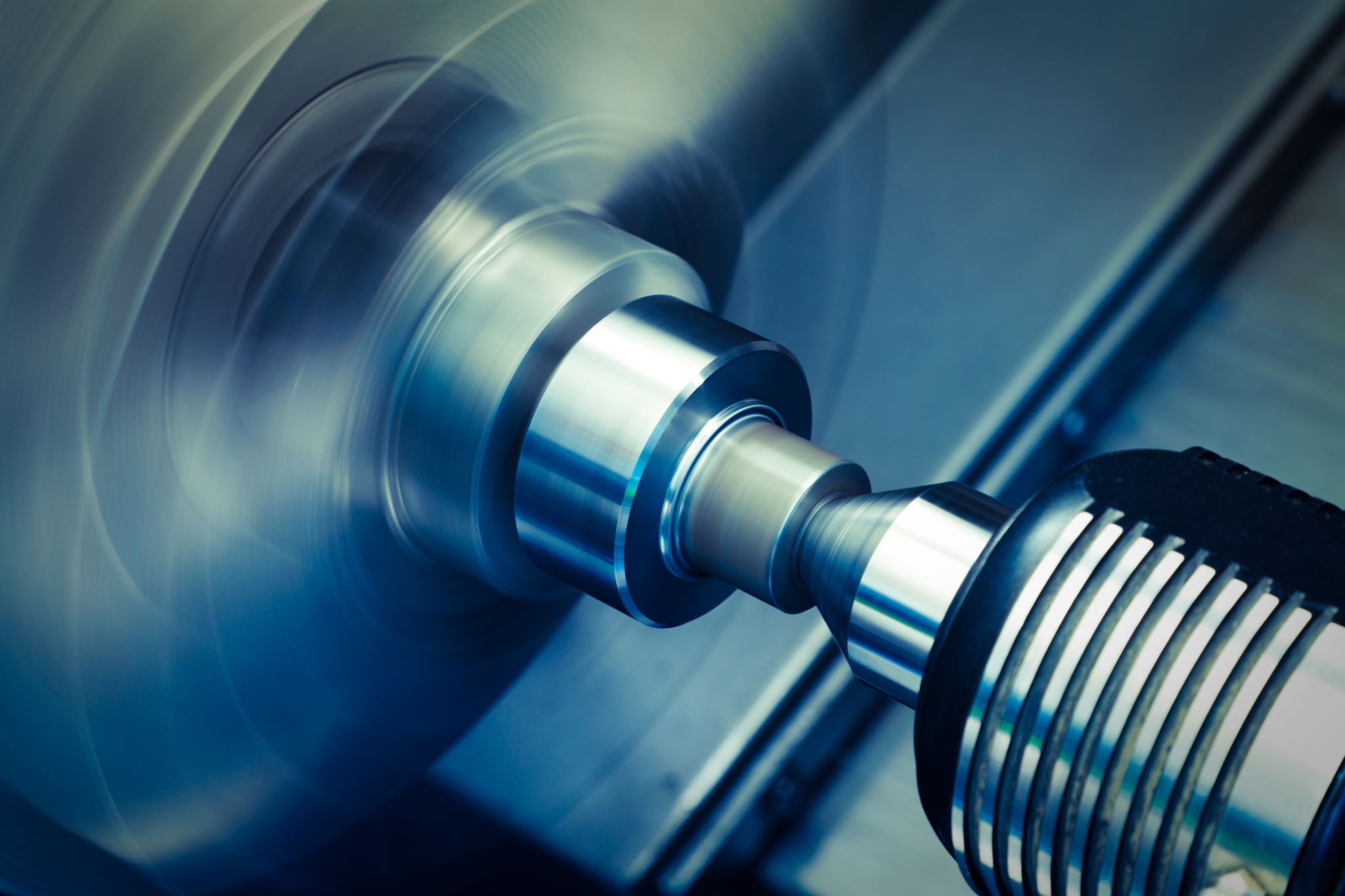 Strategic Planning is a Powerful Tool
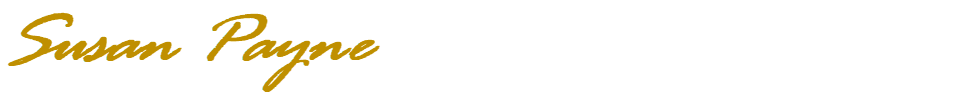 Strategic Planning & Economic Development Consultant
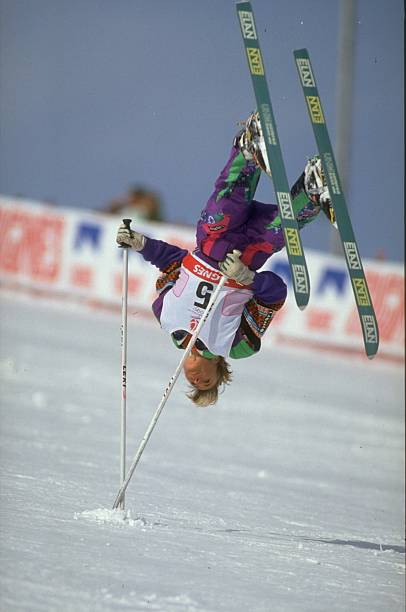 Don’t be left out in the cold and up in the air when important decisions need to be made.  Be positioned to take advantage of opportunities and challenge the competition.
Strategic planning allows for direction and clarity, ultimately leading to success.
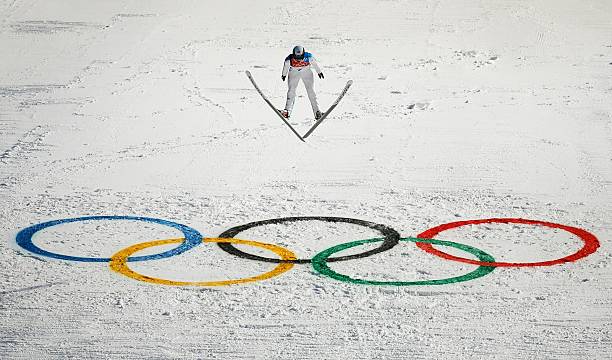 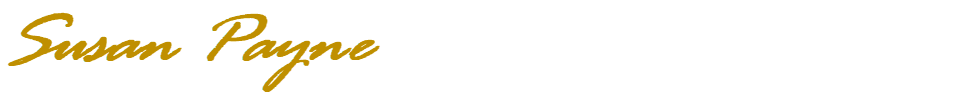 Strategic Planning & Economic Development Consultant
Strategic Planning is A Powerful Tool
Sets a vision and overall goals that are measurable
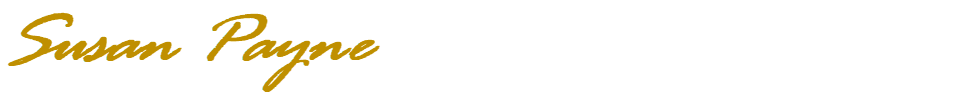 Strategic Planning & Economic Development Consultant
Strategic Planning is A Powerful Tool
Sets a vision and overall goals that are measurable

Helps you reach your strategic priorities for a set period of time
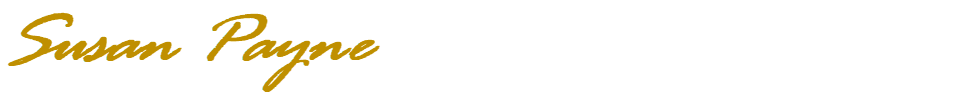 Strategic Planning & Economic Development Consultant
Strategic Planning is A Powerful Tool
Sets a vision and overall goals that are measurable

Helps you reach your strategic priorities for a set period of time

Defines the methods and tactics you need to take to achieve the priorities
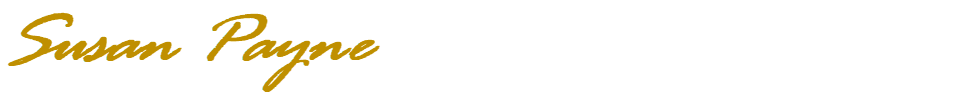 Strategic Planning & Economic Development Consultant
Strategic Planning is A Powerful Tool
Sets a vision and overall goals that are measurable

Helps you reach strategic priorities for a set period of time

Defines the methods and tactics you need to take to achieve the priorities 

Measures progress against the goals
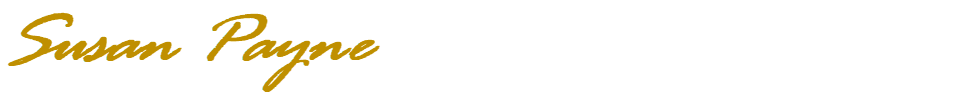 Strategic Planning & Economic Development Consultant
Strategic Planning is A Powerful Tool
Sets a vision and overall goals that are measurable

Helps you reach strategic priorities for a set period of time

Defines the methods and tactics you need to take to achieve the priorities 

Measures progress against the goals

Guides decision-making along the way
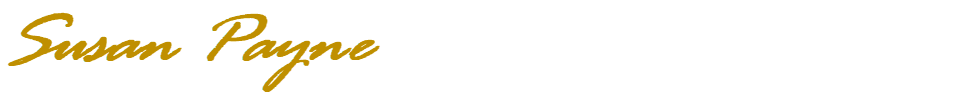 Strategic Planning & Economic Development Consultant
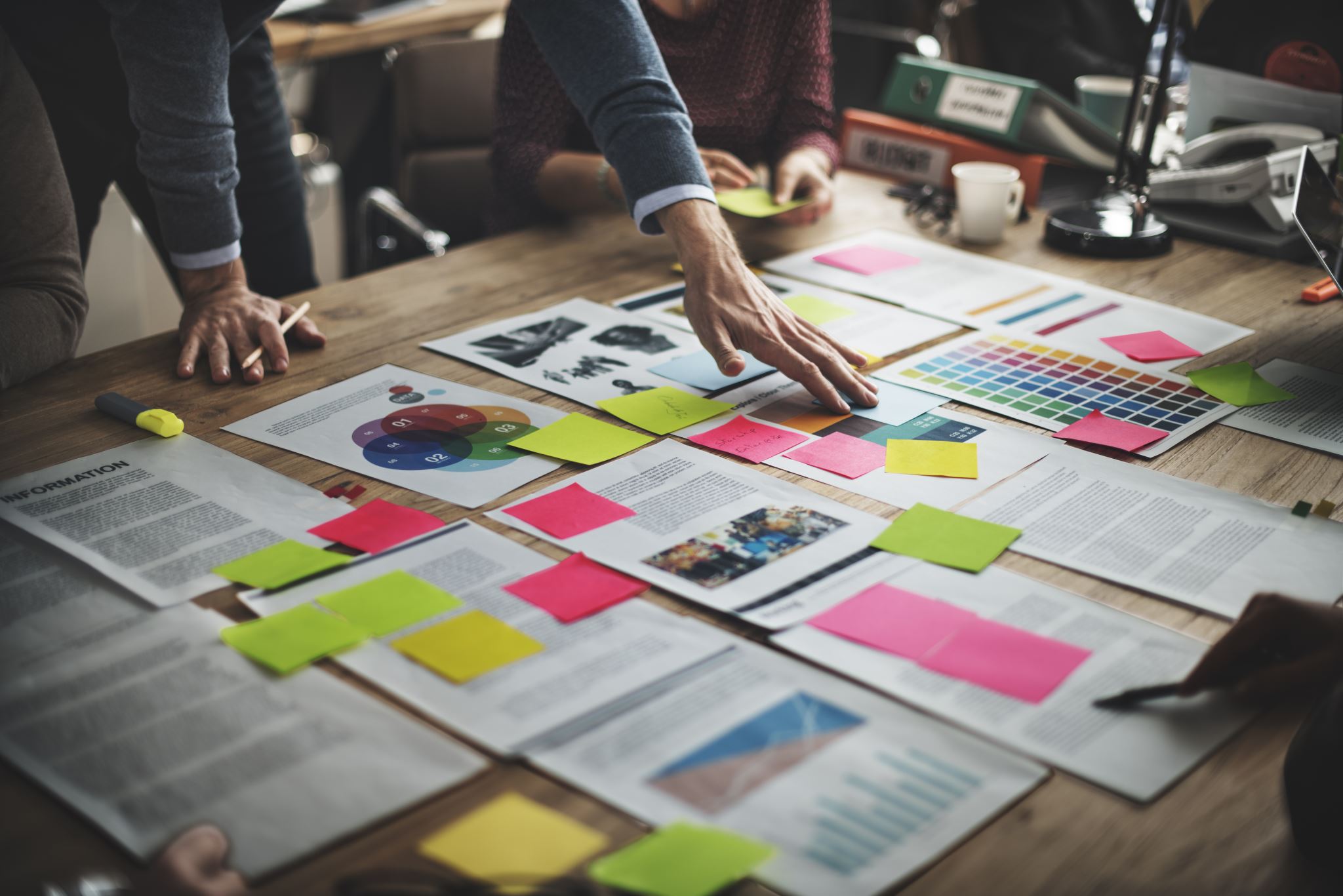 Importance and Benefits of a Strategic Plan
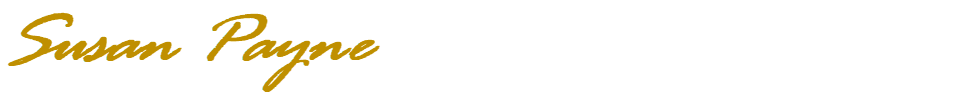 Strategic Planning & Economic Development Consultant
Importance of Strategic Planning
Integral to achieving measurable, sustainable economic growth and quality of place

Framework for a regional or state-wide  Comprehensive Economic Development Strategy (CEDS)

Alignment of stakeholder, leadership and staff goals

Requires collaboration at all organizational levels toward a common goal

Positions your community for investment:  private investment, non-profit, and government funding
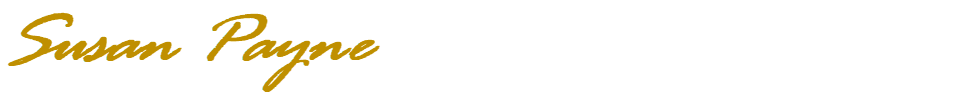 Strategic Planning & Economic Development Consultant
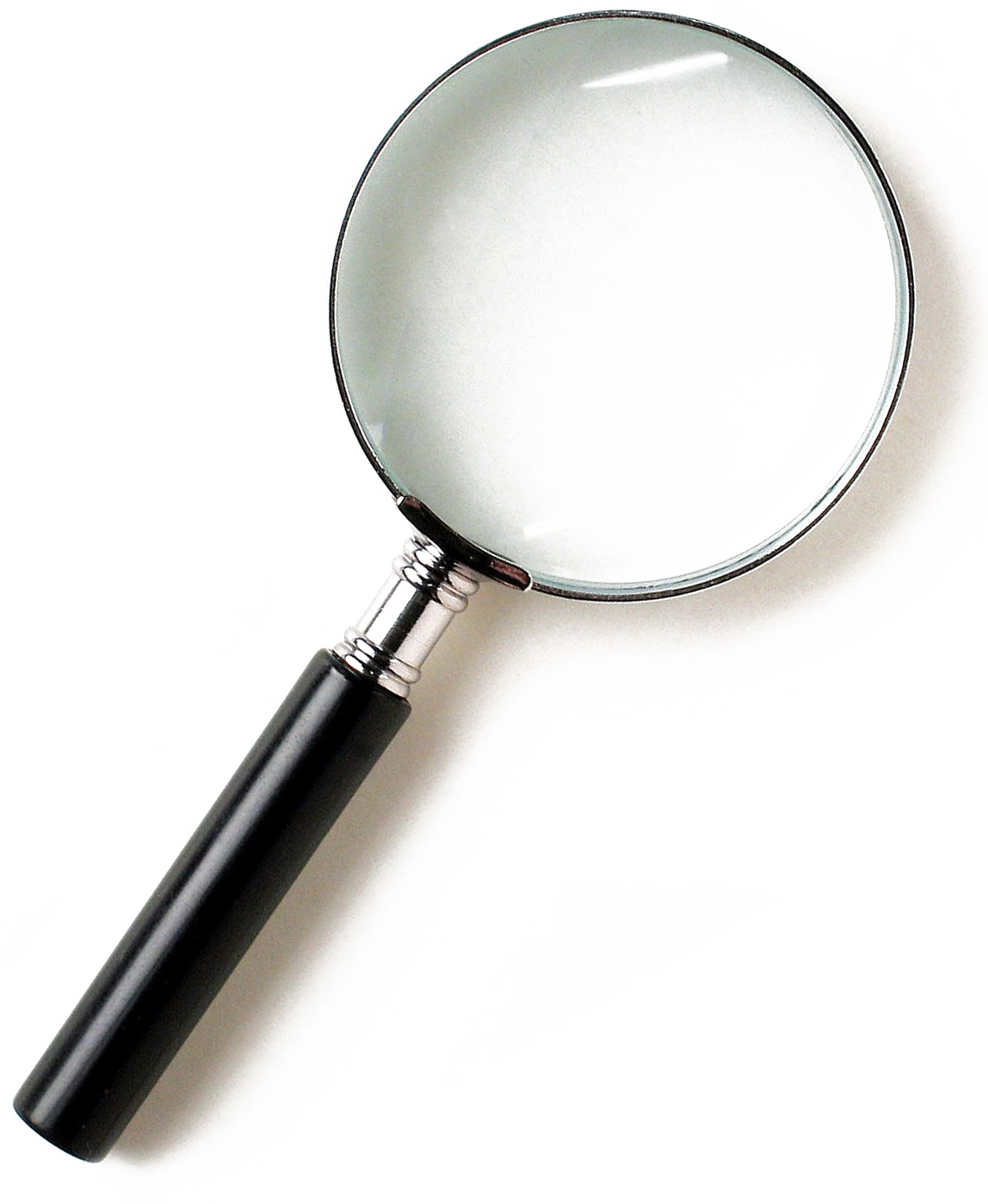 Strategic Planning Looks Inside and Outside
Strategic planning needs to:

Look closely at a community’s inherent economic development. 

Understand the gaps, barrier and challenges that must be addressed in order to succeed.

Identify and leverage opportunities.

Prioritize actions that will really make an impact.
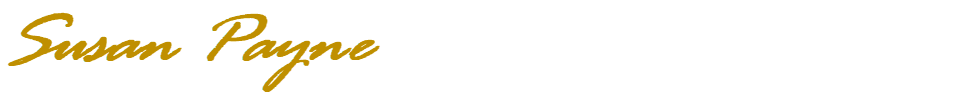 Strategic Planning & Economic Development Consultant
Benefits of Strategic Planning
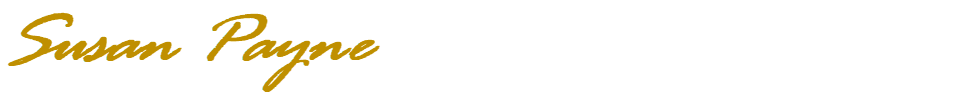 Strategic Planning & Economic Development Consultant
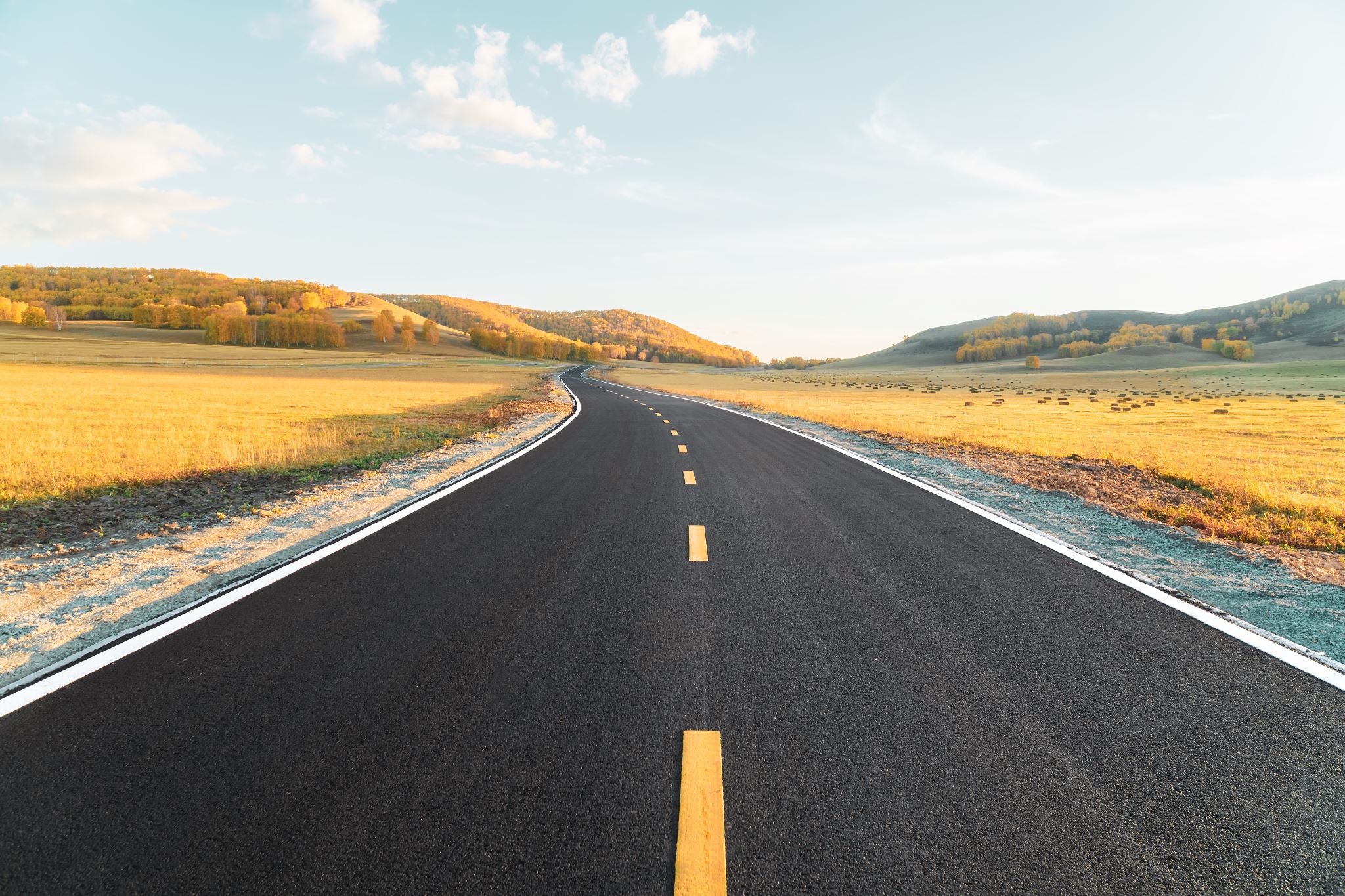 Strategic Plan is a Roadmap

Realistic and achievable vision for the future.

Identifies what needs to be improved and what new initiatives need to be put in place.

Identifies areas of opportunity and ways to capitalize on them to make your region competitive. 

Provides a detailed action plan for step-by-step for how to get there.
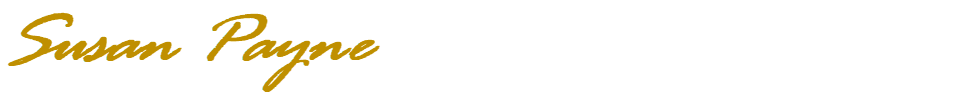 Strategic Planning & Economic Development Consultant
Building the Strategic Plan
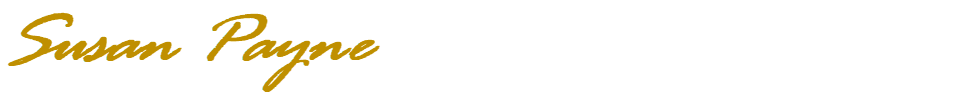 Strategic Planning & Economic Development Consultant
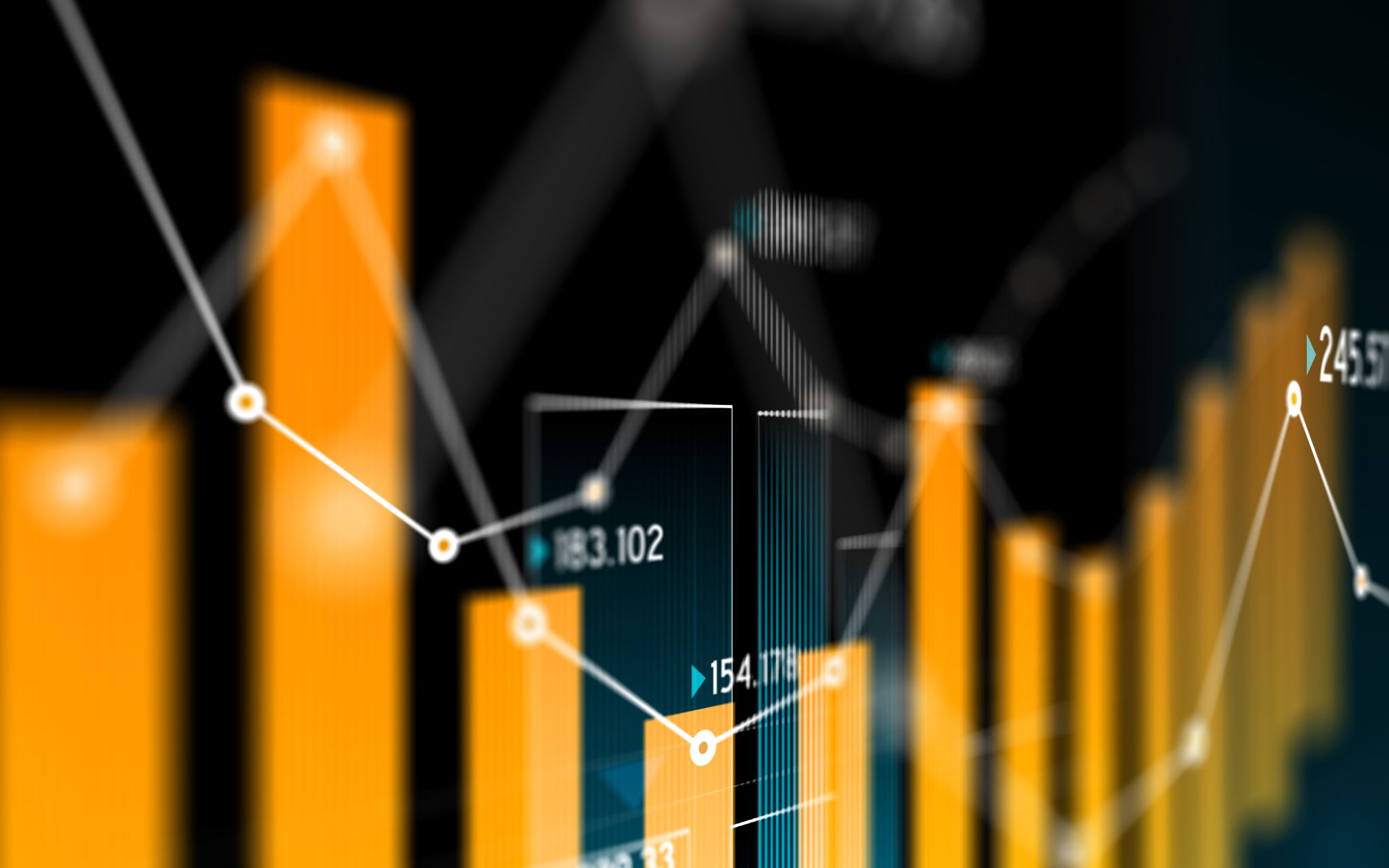 Situation Analysis
Consider internal strengths and barriers you can control, and external challenges to manage and opportunities to pursue

Examples:

Analyze industry, supply chain and competitor trends

Understand your demographic trends and workforce patterns

Identify gaps in infrastructure

Dig into issues important to businesses such as talent attraction, quality
     of life, access to technology, access to shovel ready sites, access to markets

Assess internal strengths such as leadership, staffing, capital assets, business recruitment and retention strategies, etc.
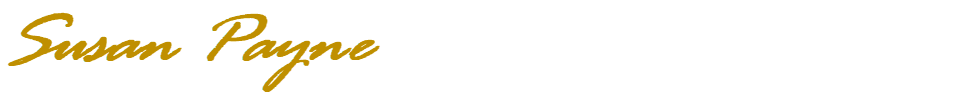 Strategic Planning & Economic Development Consultant
Consider Changing Dynamics in the 
Economic Development World
Operating in a global market
Playing the role of a “one stop shop” to promote both domestic and foreign investment in industry clusters
Creating fertile ground and being an “enabler” for:

Human capital
Access to high demand infrastructure i.e., airports, road networks, railroads and telecom
World-class business parks
Access to innovation and application of new technologies … connecting the dots
Social infrastructure such as housing 
Promoting favorable regulatory environment
Advocating for financial incentives such as tax credits
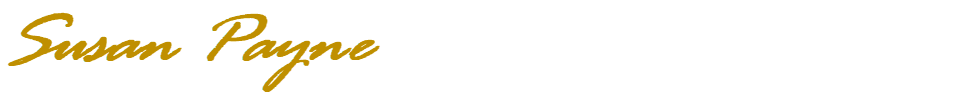 Strategic Planning & Economic Development Consultant
Look Inward 
as an Effective          Economic Development Organization
Organizational Assets:  
Governance structure
Membership 
Administrative leadership

Assets to attract investments, create jobs and grow businesses

Assets for operations 
Cash
Investments
Staff knowledge and expertise
19
Confirm Your Organization’s Mission
Your organization’s purpose … reason for existence:

Example:  To facilitate and drive community and economic initiatives and collaborations that grow the regional economy and enhance the overall quality of life.
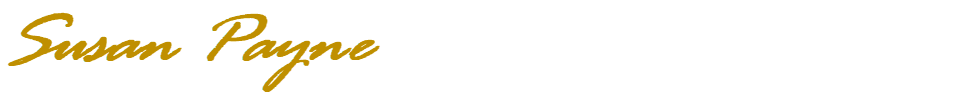 Strategic Planning & Economic Development Consultant
Vision for the Future
KEEP IT SIMPLE!!

What is the organization’s vision for the future for the next 3 years given the current situation, challenges and opportunities?

A vision statement sets an organization’s sights on the future and must be measurable.  

It is aspirational, but also achievable.  

Must be measurable.  “We did it” or “We didn’t do it.”
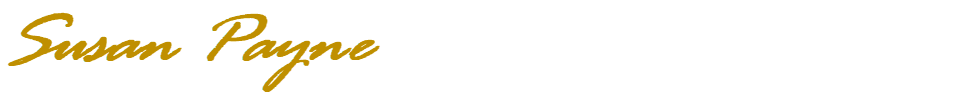 Strategic Planning & Economic Development Consultant
Examples of Vision Statements That Are Measurable
Audi:  “The car brand with the greatest appeal, customer-relevant innovations and breathtaking design.”

CitiBank:  “The most competent, profitable and innovative financial organization in the world.”

PayPal:  “The web’s most convenient, secure and cost-effective payments solution.”

GE:  “GE is number 1 or 2 in every single market we serve.”

Chevron:  “The global energy company most admired for its people, partnerships and performance.”

Example of a community vision statement:  
A diverse economy with business and employment opportunities for all and a strengthened tax base.
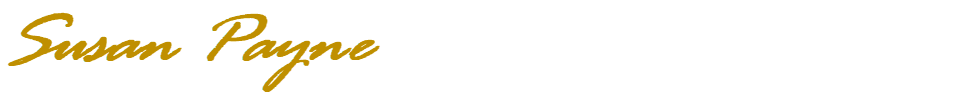 Strategic Planning & Economic Development Consultant
Set Strategic Priorities
Set priorities to achieve your vision.

Ask questions such as:

Does our organization or community have the right tools to attract and jump-start industries with the greatest potential for growth and accelerate economic development in your area?
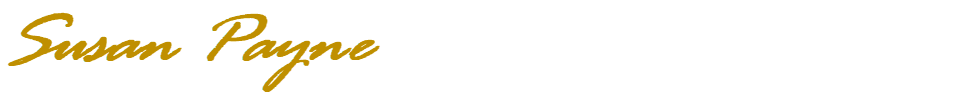 Strategic Planning & Economic Development Consultant
Examples ofStrategic Priorities
Define and deploy our various roles to:  Lead, Partner and Collaborate

Workforce: Provide the leadership necessary to successfully drive the regional workforce initiative.

Quality of Life: Strengthen and actively promote the region’s quality of life ecosystem.

Infrastructure: Advocate for upgrades to basic infrastructure to support business development, job attraction, and enhanced quality of life.

Businesses: Actively pursue the retention, growth and attraction of businesses.
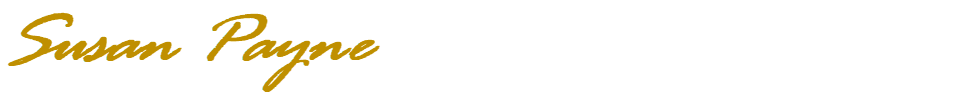 Strategic Planning & Economic Development Consultant
Action Plan
Detailed action plan that supports each strategic priority.
 
List of specific actions

List of priority projects

Staff/board assignments

Partners or collaborators to achieve the action (zoning, special districts, infrastructure, etc.)

Tools (Opportunity Zone, New Markets Tax Credits,  etc.)

Public-private partnerships, etc.
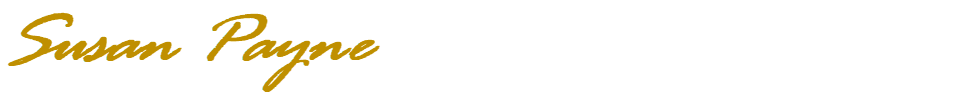 Strategic Planning & Economic Development Consultant
Resource Allocation Plan
Required Investments and Revenue Sources
 for Each Action Item

Investments
Staff
Contracted services
Equipment acquisition
Infrastructure development
Incentives

Revenues
Cash
Grants
Public investment
Private investment
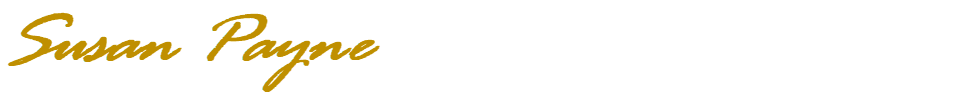 Strategic Planning & Economic Development Consultant
Each strategic priority and major action item should include ways to measure progress.

Examples:

Business Recruitment
New businesses
Capital investment by new businesses
Diversification of business mix and target industries

Business Retention
Capital investments in expansion, new job creation, etc.

Vibrant Neighborhoods
Dollars invested in new construction and repurposing vacant properties
Public and private funds leveraged for housing revitalization
Investment in community development projects (parks, streets, sidewalks)

Quality of Life
Investments in arts and culture venues and organizations

Talent Attraction
Positions filled in professional job categories in target industry sectors
Successes in talent recruitment by major employers
Performance Measures
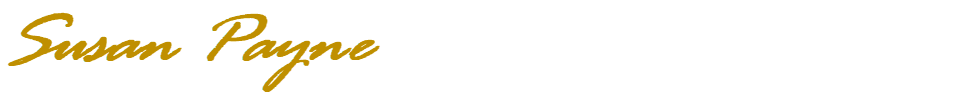 Strategic Planning & Economic Development Consultant
Comprehensive Economic Development Plan
What is a CEDS?  State-wide plan to build capacity, prioritize projects and agree on the investments required to make them a reality. 

Bottom-up process from the local level to a comprehensive state-wide plan based on priorities.

Opportunity to engage community leaders and private sector to establish a strategic blueprint for local and regional collaboration. 

Dovetails with strategic plan and a roadmap for your organization.

Projects identified at local level are prioritized based on readiness, financial resources in-hand, etc.

Projects assembled in a master list at the state level, where they are further prioritized based on several different factors
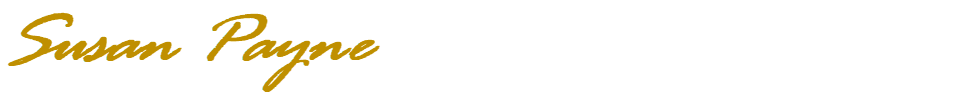 Strategic Planning & Economic Development Consultant
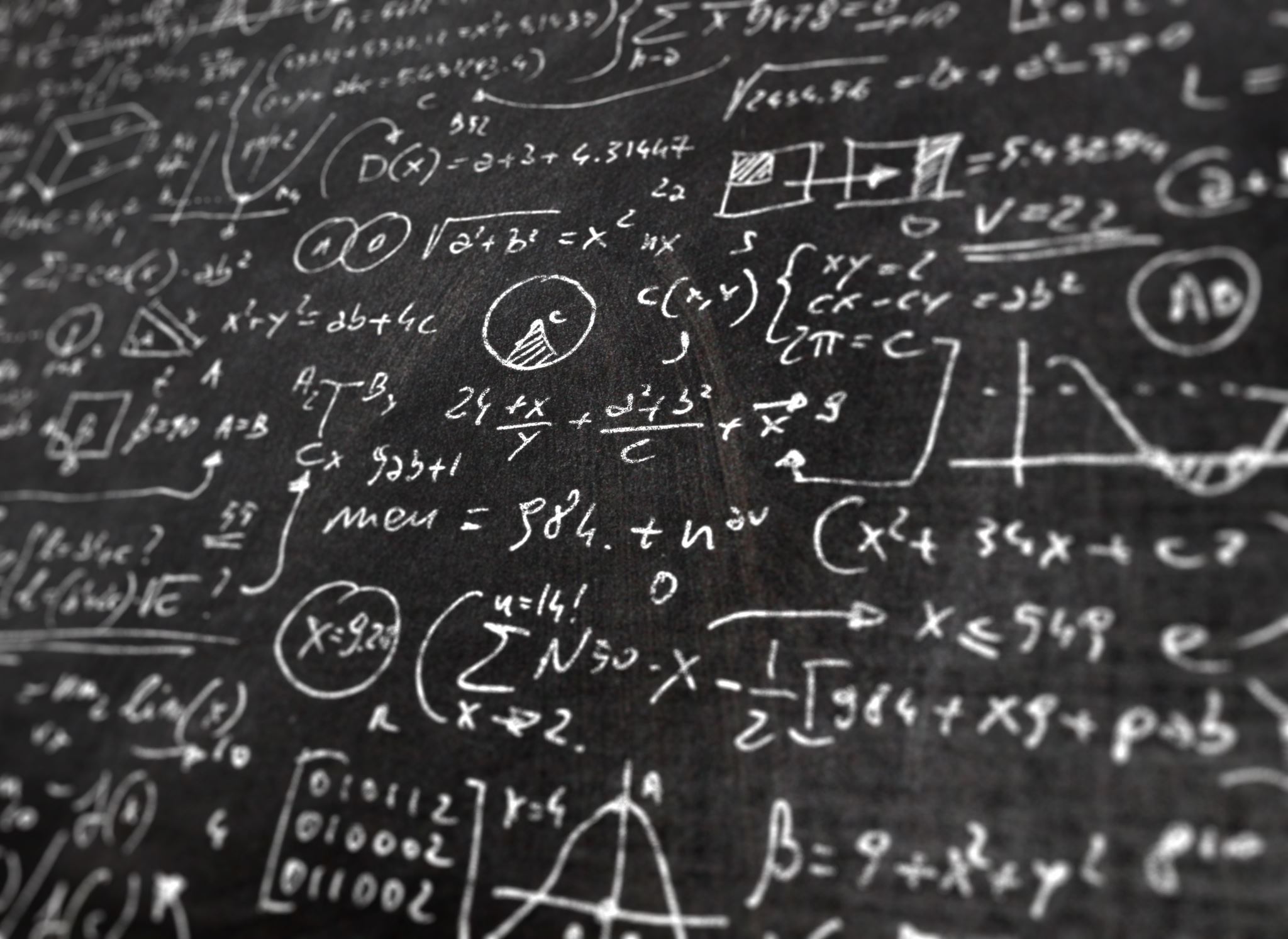 Final Thoughts

Don’t make it too complicated!

Chart a course for the future of your organization and communities.

Be imaginative and practice future-focused thinking. 

Envision the possibilities 
    but be realistic.

Not only create the plan but actually use it.
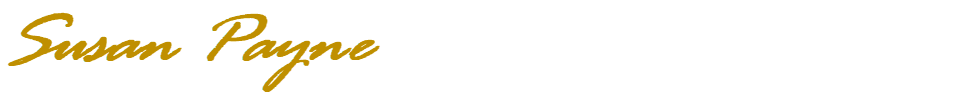 Strategic Planning & Economic Development Consultant